Játékfejlesztés
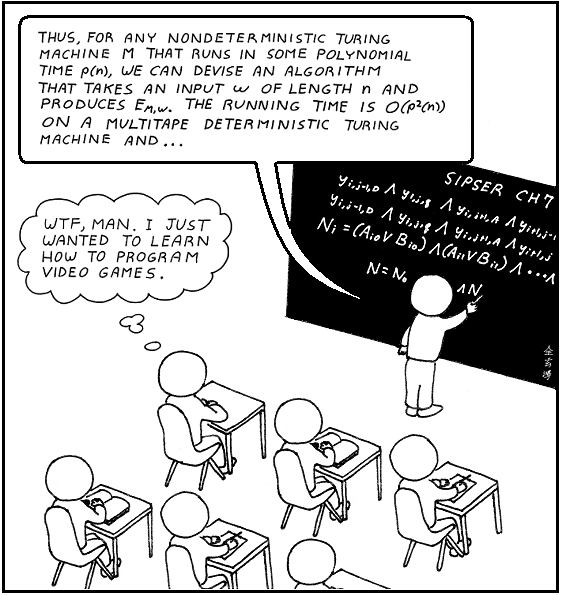 Szirmay-Kalos László
Virtuális valóság
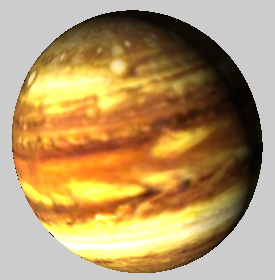 képszintézis
interakció
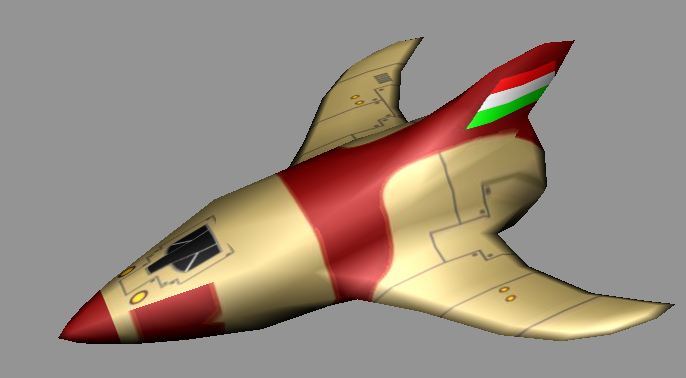 vezérlés
avatár
Virtuális világ = objektumok + törvények
Animate( ), Draw( )
Control( )
Játék OO
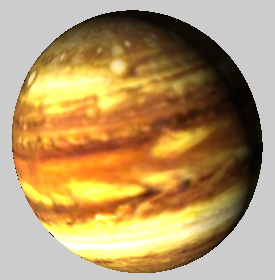 képszintézis
Interact( )
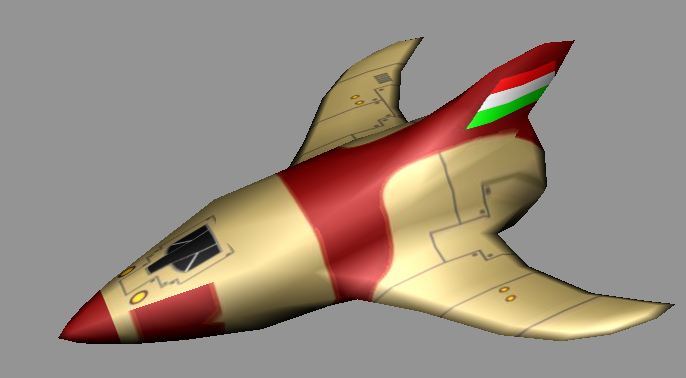 vezérlés
ProcessInput( )
SetCameraTransform( )
avatár
Világ koordináta
rendszer
Scene: vector<GameObject *> objects;
GameObject
Mely pontok tartoznak hozzá: egyenlet
Láthatóság: egyenlet megoldás
Transzformáció: egyenlet megváltoztatás
      Triangle mesh: háromszög háló
A felületi pont hogyan változtatja meg a fényt
Shader: az interakció algoritmusa
Material: az algoritmus paraméterei
Textúra: a jellemzők változása az objektumon
Műveletek: 
Control: játékfüggő
Animate, Draw: általánosan is megoldható
App

onKeyboard()
onKeyboardUp()
onDisplay()
onIdle()

getKeyStatus()
Scene

Simulate()
Build()
Light
La, Le,
wLightPos
*
Shader
objects
*
Surface Shader
Volumetric Shader
Avatar

ProcInput()
CamTransf()
GameObject
pos, velocity, acc


 Control()
Animate()
Draw()
Material
Texture
TriangleMesh
SpaceShip
Player
Planet
LoadedMesh
ParamSurface
Bullet
Explosion
Game
Sphere
Game Engine
Animate: Affin transzformáció
Eltolás, elforgatás, nyújtás, nyírás, tükrözés, …
Egyenest-egyenesbe, párhuzamosokat megtartja
Háromszögeket háromszögekbe képez le
T(p)
p
(0, y)
T(0,y)
(0,1)
T(0,1)
T(x,0)
T(1,0)
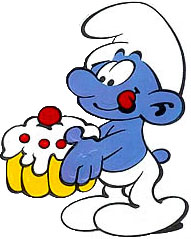 T(0,0)
(0,0)
(1,0)
(x,0)
T(p) = T(0,0)+(T(x,0)-T(0,0))+(T(0,y)-T(0,0))
= T(0,0)+x(T(1,0)-T(0,0))+y(T(0,1)-T(0,0))
1
=   o’      +    xi’                  +  yj’
Draw: Hol látszhat/látszik
Egy háromszög mely pixelekre vetül és azokban milyen messze van
Minden pixelben a legközelebbit tartsuk meg. 
	Depth buffer
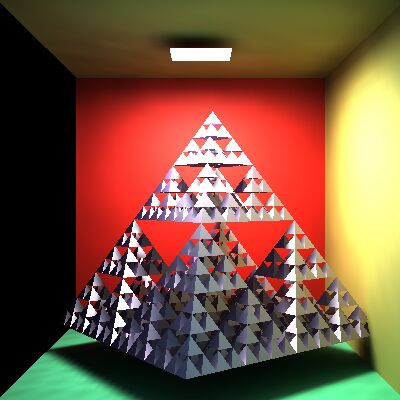 Világ koordinátarendszer
Szimulációs hurok (Game loop)
tstart
tend
dt
void Scene::Simulate ( ) { // idle call back
   static float tend = 0;
   float tstart = tend;
   tend = glutGet(GLUT_ELAPSED_TIME);

   avatar->ProcessInput( );
   
   // Simulation
   for(float t = tstart; t < tend; t += dt) {
      	float Dt = min(dt, tend – t);
      	for (GameObject * obj: objects) obj->Control(t, t+Dt); 
 	for (GameObject * obj: objects) obj->Animate(t, t+Dt); 
   } 

   // Rendering
   glClear(GL_COLOR_BUFFER_BIT | GL_DEPTH_BUFFER_BIT); 
   avatar->SetCameraTransform(state); 
   for (GameObject * obj: objects) obj->Draw(state); 
   glutSwapBuffers( );
}
Bolygó: Planet
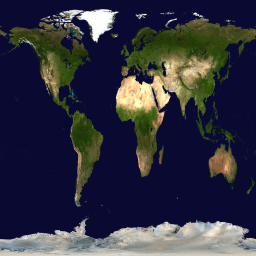 Geometria: gömb
Textúra: 2D térkép
Képletanimáció:
„beégetett pálya”
Többiek érdektelenek
Nincs respektált törvény
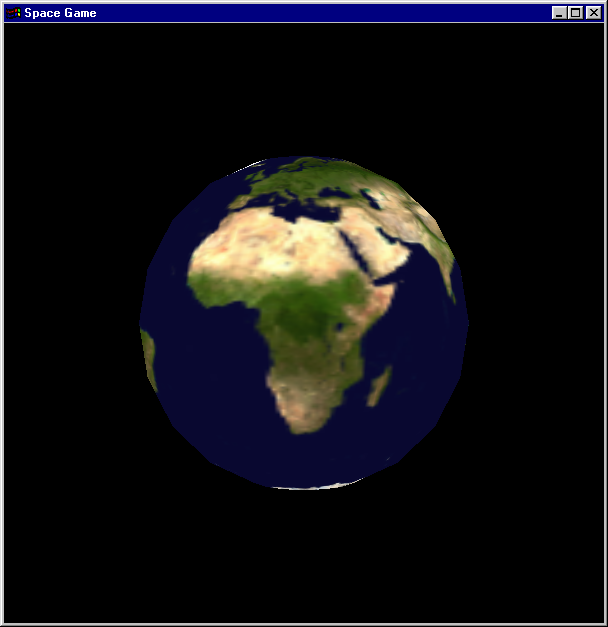 Gömb: Triangle mesh
z
V
cos(V)
1
U
y
sin(V)
x
3
1
U,V
5
Pl. BME:
V = 47,5º
U = 19,0º
0
2
5
3
1
4
4
0
2
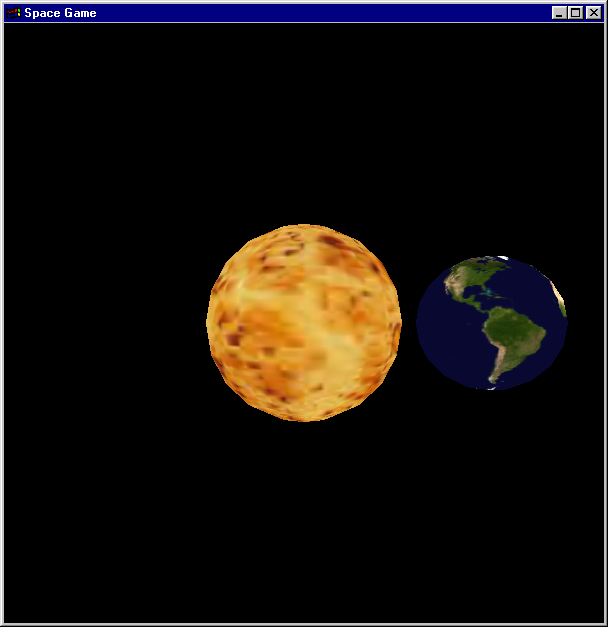 Animate:A Föld forog és kering a Nap körül
f t
f: forgási szög sebesség
k: keringési szög sebesség
D
k t
[Speaker Notes: Earth not only rotates around its axis but also revolves around the Sun. So, we need two animation parameters, rotation angle and revolution angle, which are updated according to the rotation speed (1/day in real world) and the revolution speed (1/year in real world), respectively. 

Let us read the DrawIt function backwards since transformation should be read in this order. SphereInOrigin passes a triangular mesh approximation of a sphere centered in the origin to OpenGL. glRotatef(rot_angle, 0, 0, 1) rotates the sphere around axis z. 
glTranslatef(dist, 0, 0) translates the sphere to distance dist from the origin where the Sun is supposed to be. Finally, we apply another rotation  glRotatef(rev_angle, 0, 0, 1), around axis z, which keeps the Earth on the circle of radius dist and in the xy plane around the Sun. 

By the way, the real Earth’s rotation axis is not perpendicular to the plane of revolution, but is tilted by about 23 degrees. The addition of this transformation is a homework.]
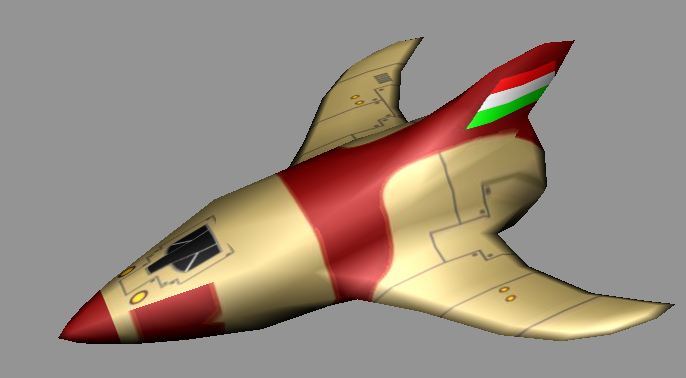 Az űrhajó: SpaceShip
Komplex geometria 
négyszögháló
Komplex textúra
Fizikai animáció
erők (gravitáció, rakéták)
ütközések
Viselkedés (AI)
A rakéták vezérlése
Ütközés elkerülés, avatártól menekülés, avatár üldözése
Űrhajó: Quad mesh
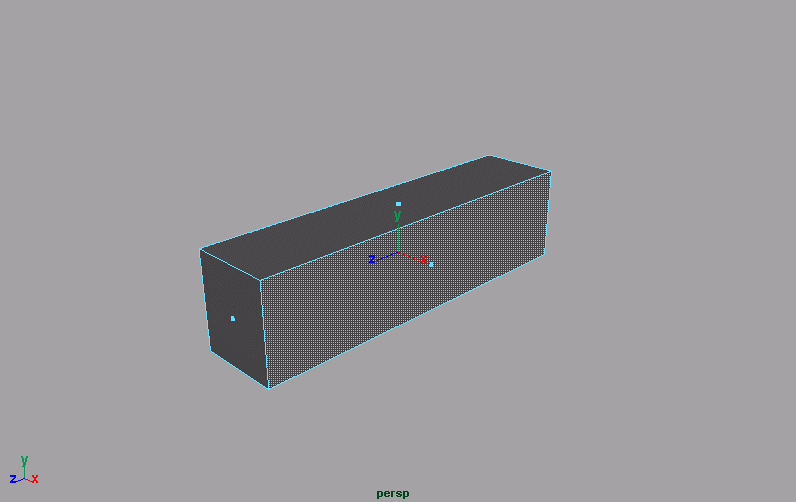 Űrhajó geometria 
Euler műveletek: csúcs + lap = él + 2
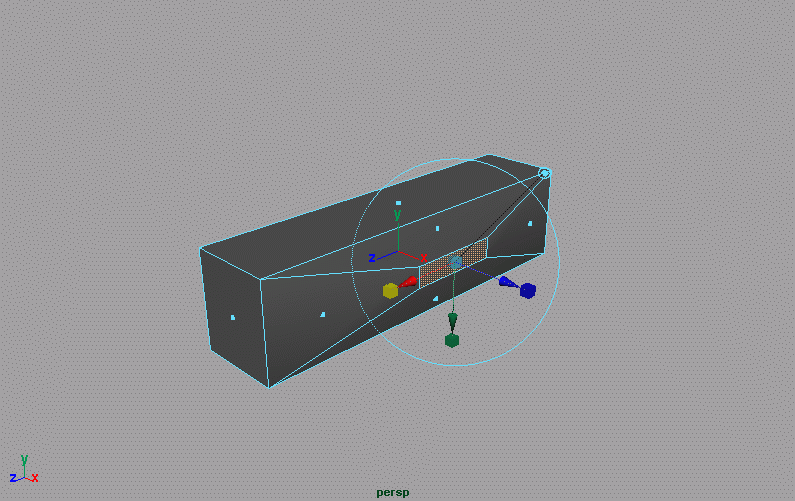 Űrhajó geometria
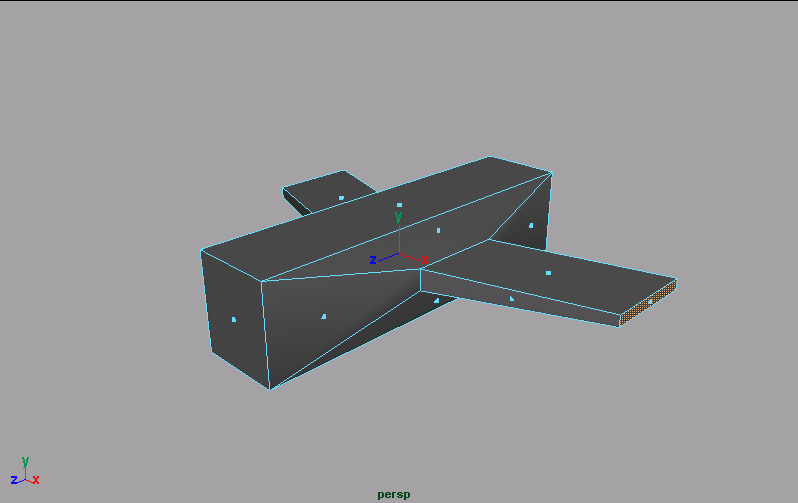 Űrhajó geometria
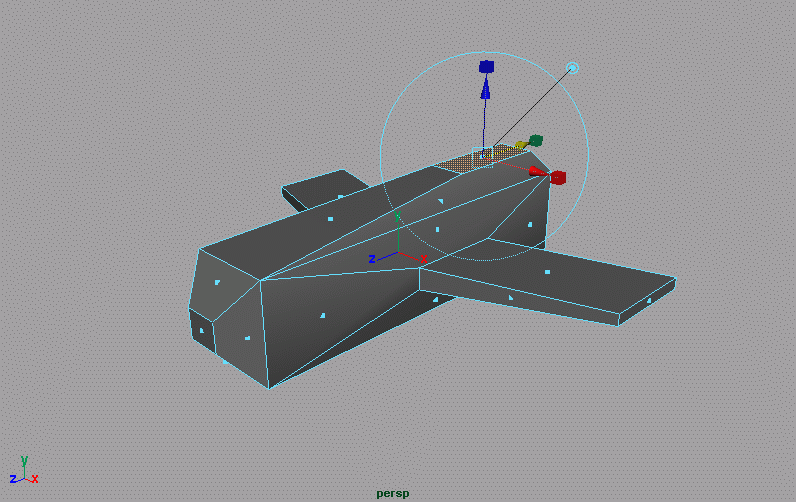 Űrhajó geometria
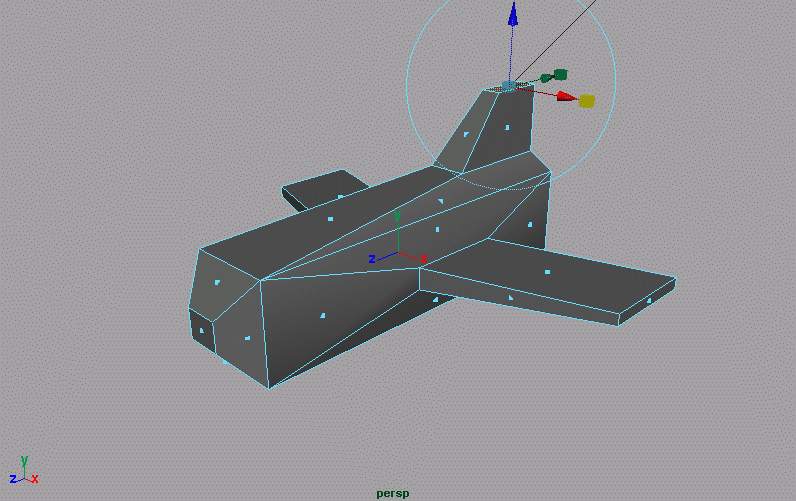 Űrhajó geometria: 
Subdivision surface
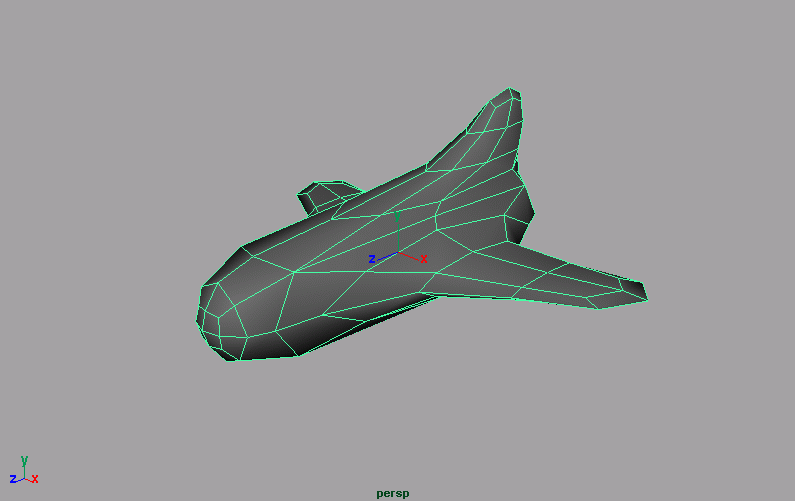 Űrhajó geometria:
Subdivision surface
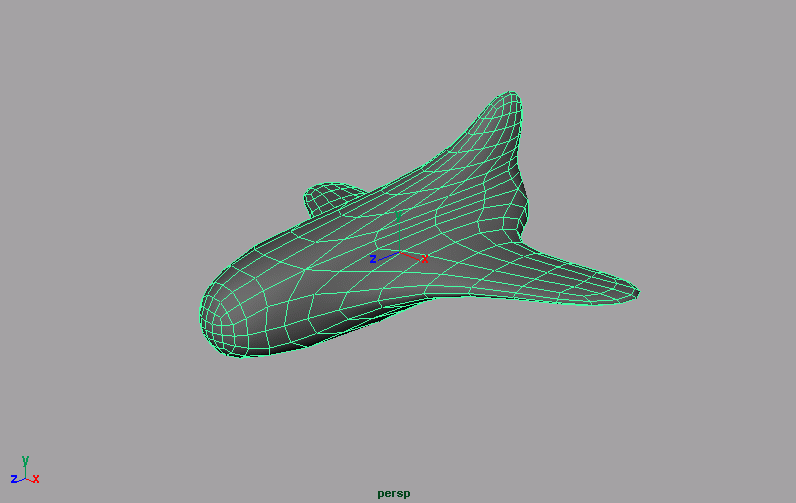 Textúrához paraméterezés
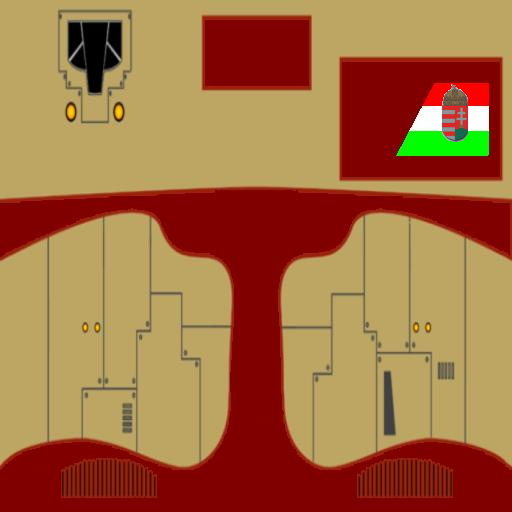 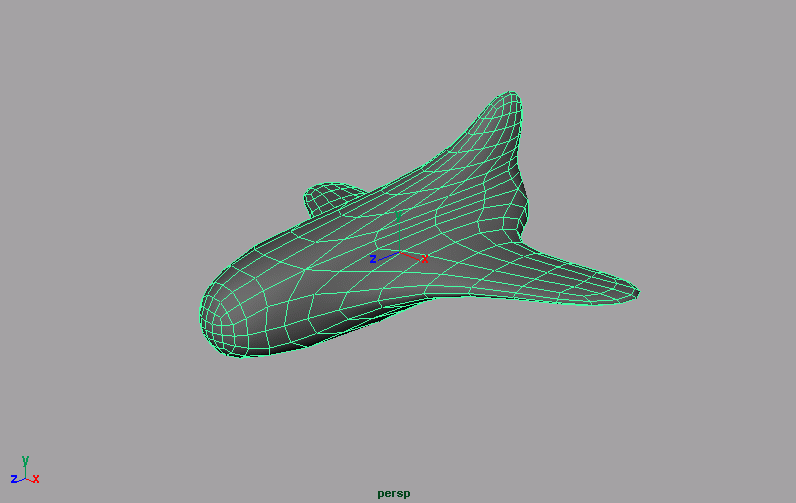 (1,1)
(0,0)
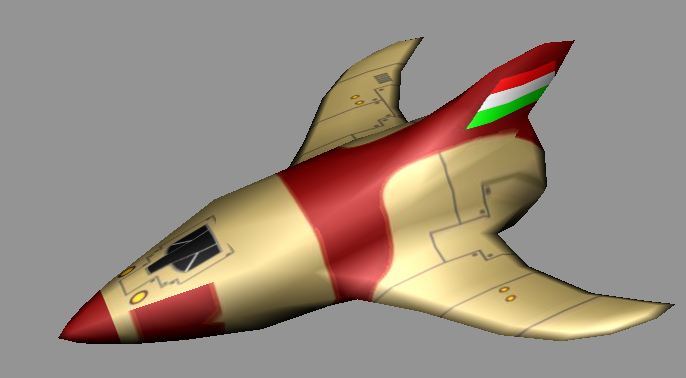 (AliasWavefront) OBJ fájlformátum
v -0.708698 -0.679666 2.277417
v  0.708698 -0.679666 2.277417
v -0.735419  0.754681 2.256846
...
vt 0.510655 0.078673
vt 0.509594 0.070000
vt 0.496429 0.079059
...
vn -0.843091  0.000000 0.537771
vn -0.670151 -0.543088 0.505918
vn -0.000000 -0.783747 0.621081
…
f 65/1/1 37/2/2   62/3/3   61/4/4
f 70/8/5 45/217/6 67/218/7 66/241/8
f 75/9/9 57/10/10 72/11/11 71/12/12
...
Animate: Newton 2 + Frenet frame
k’
i’          0
j’          0
k’         0
p          1
i’
head: j
M =
p
j’
i
k
Control: az erő számítása és AI
void Ship :: Control( float tstart, float tend ) {	
   force = vec3(0, 0, 0);
   for (GameObject* obj: scene.objects) {
	if (dynamic_cast<Planet*>(obj)) {
	



	
   	}	
   	if (dynamic_cast<Avatar*>(obj)) {




   	}
   }
}
m·M
   r2
F = f
bullet
avatar
aiming angle
avatar
t +  t
Ütközésdetektálás: lassú objektumok
Probléma, ha az objektum gyors
t
adott t
dist = obj1.pos - obj2.pos
min = obj1.BoundingRadius() + obj2.BoundingRadius()
if (dist.Length() < min) Collision!
Foton torpedó: Bullet
Nagyon komplex 				geometria
Hasonló kinézet 					minden irányból
Könnyebb a képét 				használni


Ütközésdetektálás = gyors mozgás
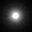 átlátszó
Billboard
Egyetlen félig átlátszó textúra egy téglalapon
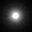 pos
QUAD
pos
Robbanás
Nagyon komplex 				geometria
Hasonló kinézet 					minden irányból
Plakátgyűjtemény				

Részecske rendszer
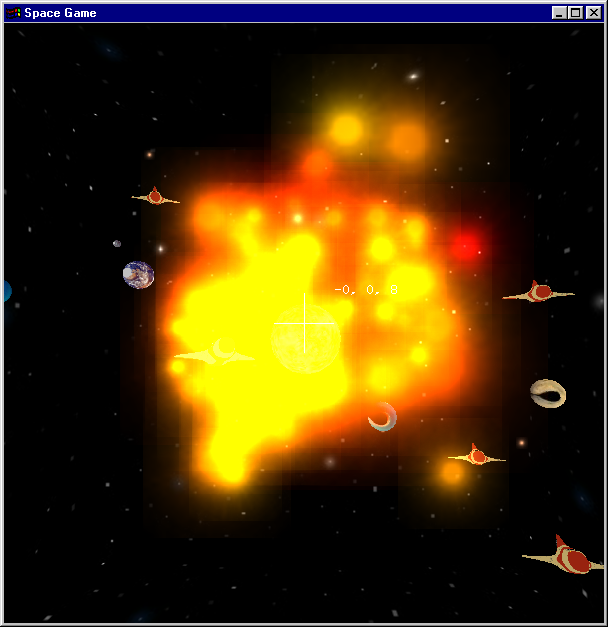 Részecske rendszerek
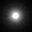 Globális erőtér
(szél fújja a füstöt)
pos:			pos += velocity * dt
velocity:		velocity += acceleration * dt
acceleration:		acceleration = force / weight

lifetime
age:			age += dt; if (age > lifetime) Kill();

size, dsize:		size += dsize * dt;
weight, dweight:	weight += dweight * dt
color, dcolor:		color += dcolor * dt
Véletlen
Kezdeti
értékek
Robbanás paraméterei
var
Rand(mean, var)
mean
pos = center;                // kezdetben fókuszált
lifetime = Rand(2, 1);
		
size = 0.001;                     // kezdetben kicsi
dsize = Rand(0.5, 0.25) / lifetime; 

velocity = Vector(Rand(0,0.4),Rand(0,0.4),Rand(0,0.4)); 
acceleration = Vector(Rand(0,1),Rand(0,1),Rand(0,1));

               // Planck törvény: sárga átlátszatlanból vörös átlátszóba
color = Color(1, Rand(0.5, 0.25), 0, 1 );
dcolor = Color(0, -0.25, 0, -1) / lifetime;
Klaviatúra kezelés: Polling
bool keys[256];	// is pressed?

void onKeyboard(unsigned char key, int pX, int pY) { 
   keys[key] = true;
}
void onKeyboardUp(unsigned char key, int pX, int pY) {
   keys[key] = false;
}
KeyboardFunc
KeyboardUpFunc
SpecialKeysFunc
SpecialKeysUpFunc
keys
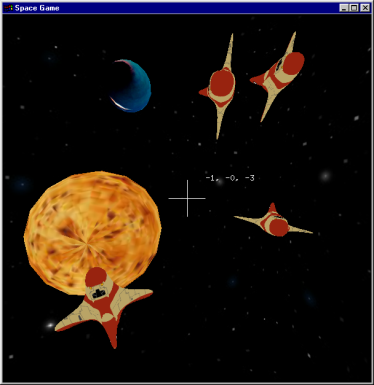 Avatar::
ProcessInput
virtual
world
up
right
Avatar :: ProcessInput
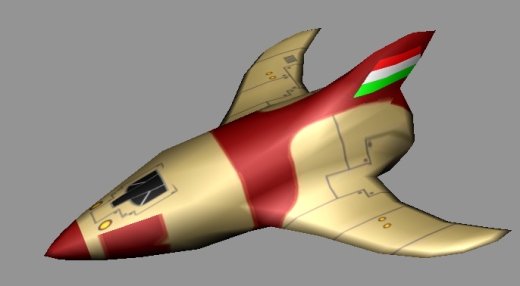 head
Avatar :: ProcessInput() { 
  if ( keys[‘ ‘] ) // fire!
    objects.push_back(new Bullet(pos, velocity)
	
              // Kormányzás: az avatár koordinátarendszerében!
  vec3 head = normalize(velocity);
  vec3 right = normalize(cross(wVup, head));
  vec3 up = cross(head, right);

  if (keys[KEY_UP])    force -= up;
  if (keys[KEY_DOWN])  force += up;
  if (keys[KEY_LEFT])  force -= right;
  if (keys[KEY_RIGHT]) force += right;
}